Cranial nerves
The first set of peripheral nerves are the twelve cranial nerves: olfactory (CN I), optic (CN II), oculomotor (CN III), trochlear (CN IV), trigeminal (CN V1, CN V2, CN V3), abducens (CN VI), facial (CN VII), vestibulocochlear (CN VIII), glossopharyngeal (CN IX), vagus (CN X), spinal accessory (CN XI), and hypoglossal (CN XII) nerves.
Cranial Nerves
Indicated by Roman numerals I-XII from anterior to posterior
May have one or more of 3 functions
Sensory (special or general)
Somatic motor (skeletal muscles) 
Parasympathetic (regulation of glands, smooth muscles, cardiac muscle)
Proprioception
Positional information of body parts
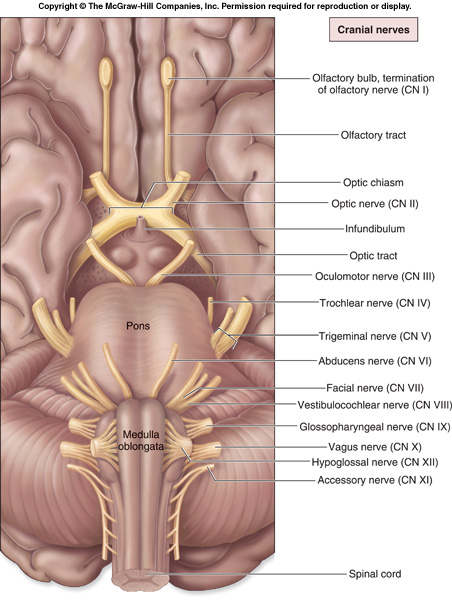 13-4
Mnemonic Aids for Cranial Nerves
OLd 
OPie
OCcasionally
TRies 
TRIGonometry 
And 
Feels 
VEry 
GLOomy 
VAGUe 
And 
HYPOactive
13-6
Mnemonic Aids for Sensory and /or Motor Functions of Cranial Nerves
Some Say Marry Money, But My Brother Says Big Business Matters More

 The first letter of each word signifies whether the particular cranial nerve is sensory only (S); motor (M); or both sensory and motor (B)
13-7
Cranial Nerve I
Component:	Sensory

Function:	Smell

Origin:	Olfactory receptor nerve cells

Opening to the Skull:	Openings in  cribriform plate of ethmoid
Cranial Nerve II
Component:	Sensory

Function:	Vision

Origin:	Back of the eyeball

Opening to the Skull:	Optic Canal
Cranial Nerve III
Component:	Motor
Function:
Raises upper eyelid
Turns eyeball upward, downward and  medially
Constricts pupil
Accommodates the eye

Origin:	Anterior surface of the midbrain

Opening to the Skull:	Superior orbital fissure
Cranial Nerve IV
Component:	Motor

Function: Assisting in turning eyeball  downward and laterally
Origin: Posterior surface of the midbrain
Opening to the Skull:	Superior orbital fissure
Cranial Nerve V
V. Trigeminal Nerve
Component:	Sensory
Function:
Cornea
Skin of forehead
Scalp
Eyelids and nose
Mucous membranes of paranasal  sinuses and nasal cavity

Origin: Anterior aspect of the pons

Opening to the Skull:	Superior orbital fissure
V1.	Ophthalmic Nerve
Component:	Sensory

Function:
Skin of the face over maxilla
Teeth of the upper jaw
Mucous membrane of the nose, the
maxillary sinus and palate

Origin: Anterior aspect of the pons

Opening to the Skull:	Foramen ovale
V2.	Maxillary Nerve
Component:	a.	Motor

Function:
Muscles of mastication
Mylohyoid
Anterior belly of digastric
Tensor veli palatine
Tensor tympani

Origin: Anterior aspect of the pons

Opening to the Skull:	Foramen Rotundum
Component:	b.	Sensory

Function:
Skin of cheek
Skin over mandible and side of head
Teeth of lower jaw and TMJ
Mucous membrane of mouth and anterior  part of tongue

Origin: Anterior aspect of the pons

Opening to the Skull:	Foramen Rotundum
V3.	Mandibular Nerve
Cranial Nerve VI
Component:	Motor

Function: Lateral rectus muscle turns eyeball  laterally
Origin: Medulla oblongata
Opening to the Skull:	Superior orbital fissure
VI.	Abducent Nerve
Cranial Nerve VII
Component:	Mixed

Function:  Motor
muscles of the face and scalp
Stapedius muscle
Posterior belly of digastric
Stylohyoid muscles

Function:  Sensory
Taste from ant. 2/3 of tongue, from the floor of the  mouth and palate
Function:  Secretomotor
Submandibular and sublingual salivary glands
Lacrimal gland
Glands of nose and palate

Origin:	Medulla oblongata
Opening to the Skull:	internal acoustic  meatus, facial canal, stylomastoid foramen
VII.	Facial Nerve
Cranial Nerve VIII
Component:	Sensory

Function:
Vestibular - Saculae, saccule, semicircular  canals – position of head
Cochlear – Organ of Corti - hearing

Origin: Medulla oblongata

Opening to the Skull:	Internal acoustic meatus
VIII.	Vestibulocochlear Nerve
Cranial Nerve IX
Component:	Mixed
Function:
Sensory
General sensation and  taste from post. ½ of the  tongue and pharynx
Carotis sinus and carotid  body
Function:
Motor
Stylopharyngeus  muscle – assists  swallowing
Function:
Secretomotor
Parotid gland
Origin: Medulla oblongata
Opening to the Skull:	Jugular foramen
IX. Glossopharyngeal Nerve
Y
Cranial Nerve X
Component:	Motor

Function:
Heart and great thoracic blood vessels
Larynx, trachea, bronchi and lungs
Alimentary tract from pharynx to splenic
flexure of colon
Liver, kidney, pancreas

Origin: Medulla oblongata

Opening to the Skull:	Jugular foramen
X.	Vagus Nerve
Cranial Nerve XI
Component:	Motor
Function:
Cranial root
Muscles of soft palate (except tensor veli palatini)
Muscles pharynx (except styopharyngeus)
Muscles of larynx (except cricothyroid)
Spinal root
Sternocleidomastoid and trapezius muscle

Origin:	medulla oblongata
Opening to the Skull:	Jugular foramen
Cranial Nerve XII
Component:	Motor

Function:	Muscles of tongue (except  palatoglossus controlling its shape  and movement)

Origin:	Medulla oblongata

Opening to the Skull:	Hypoglossal canal